УПРАВЛЕНИЕ  ОБРАЗОВАНИЯ АДМИНИСТРАЦИИ ЛЕНИНСКОГО  МУНИЦИПАЛЬНОГО  РАЙОНА  МОСКОВСКОЙ ОБЛАСТИМУНИЦИПАЛЬНОЕ БЮДЖЕТНОЕ  ДОШКОЛЬНОЕ  ОБРАЗОВАТЕЛЬНОЕ   УЧРЕЖДЕНИЕ ДЕТСКИЙ САД № 5 «УЛЫБКА»
Краткосрочный творческий проект на тему: «Победа любой ценой…»
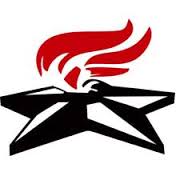 Долгосрочный проект
Разработали: воспитатели
 Т. Ф. Афанасьева,
Согласовано: ст. воспитатель 
О. Н. Ванявкина
Цель проекта: Систематизация  знаний детей о родной стране, её традициях и богатой истории.
Программное содержание:
Расширять знания о государственных праздниках и историческом наследии нашей страны;
Сформировать у каждого ребёнка нравственно-патриотические чувства к Родине, ветеранам войны, воинам российской армии;
Воспитывать уважение и чувство благодарности ко всем, кто защищает родину;
Научить благодарности защитникам Отечества за мирное детство.
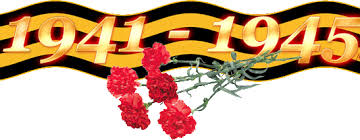 Актуальность проекта:
Патриотическое чувство не возникает само по себе. Это результат длительного, целенаправленного воспитательного воздействия на человека, начиная с самого детства. 
В результате систематической, целенаправленной воспитательной работы у детей могут быть сформированы элементы гражданственности и патриотизма.
Нельзя быть патриотом, не чувствуя личной связи с Родиной, не зная, как любили, берегли и защищали ее наши предки, наши отцы и деды.
Образ воина остается одним из ключевых символов мужественности. Особенно важно это для мальчиков в период взросления. Причем очень важно, чтобы герои были своими, легко узнаваемыми, близкими. Тогда мальчишкам легче соотнести их с собой, легче на них равняться.
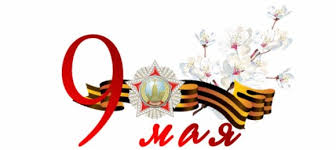 Материал: географическая карта России, слайды, посвящённые ВОВ, её жертвам и дню празднования победы;
Участники проекта: дети, их  родители и воспитатели подготовительной  группы;
Предполагаемый продукт проекта: презентация, составленная совместно с детьми и их родителями; выставка детских работ по данной теме; изготовление поздравительных открыток ветеранам; возложение цветов 9 Мая.
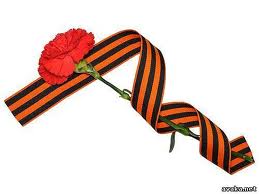 Материал:  географическая карта России, слайды, посвящённые ВОВ, её жертвам и дню празднования победы;
Участники:  дети, их  родители и воспитатели подготовительной  группы;
Предполагаемый продукт: презентация, составленная совместно с детьми и их родителями; выставка детских работ по данной теме; изготовление поздравительных открыток ветеранам; возложение цветов 9 Мая.
Ожидается, что разработанный и проведенный комплекс мероприятий проекта будет способствовать:
повышению  интереса  дошкольников  к истории и традициям родной страны;
 формированию  представлений  о мирном и военном времени в  родной  стране, желания быть  патриотом  своей  Родины, чувствовать  себя  ответственным за  все то, что  в ней происходит.
 воспитанию  нравственных  качеств  личности: доброты,  уважения  к  старшим,  любви  к  Отчизне.
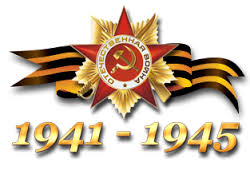 Рекомендации родителям:
Самый доступный и надежный источник знаний для ребенка - семья. 
Покажите ребенку существующие вокруг него свидетельства прошлого: памятники, Вечный огонь, музей, старые фотографии военных действий, ветеранов (родственники или знакомые), награды и медали;
 В беседе с маленькими детьми о войне не стоит рассказывать обо всех ужасах и горестях. Старайтесь донести ребенку главную мысль: война это плохо, и страшно. Война тяжела для всех, и для той страны, которая напала, и для той, которая защищается. Важно донести до ребенка радость победы и великие подвиги наших людей.
Смотрите вместе с ребенком художественные фильмы о войне, но не переусердствуйте: некоторые сцены могут напугать ребенка. Выбирайте картины тщательно (например, «В бой идут одни старики», «А зори здесь тихие», «Офицеры», «Баллада о солдате», «Четыре танкиста и собака», «Сын полка», «Летят журавли» - прекрасная, нестареющая классика для всех возрастов).
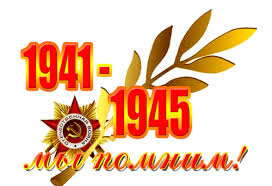 Конспект проведения образовательной деятельности по образовательной области «Художественно-эстетическое развитие» (лепка) на тему: «Я помню! Я горжусь!»
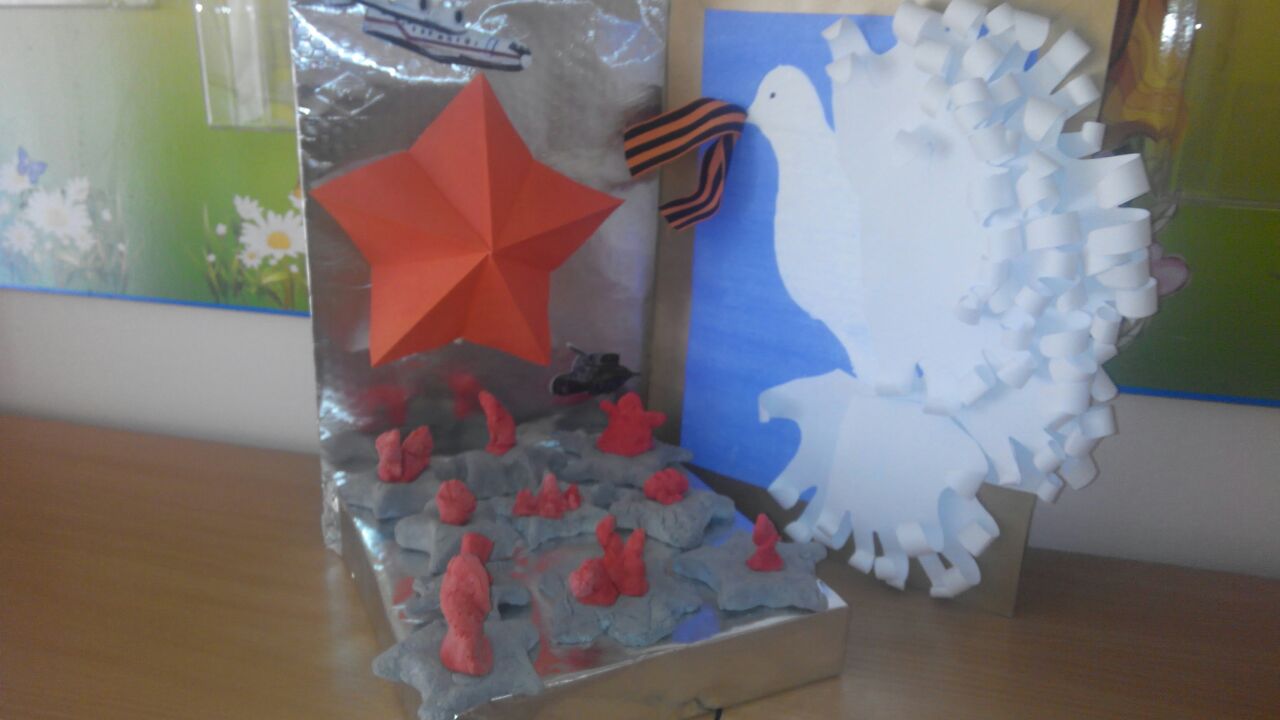 Конспект проведения образовательной деятельности по образовательной области «Познавательное развитие»  на тему: «Вечная память»
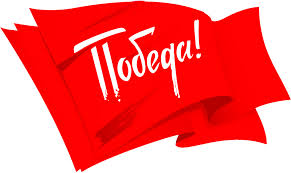 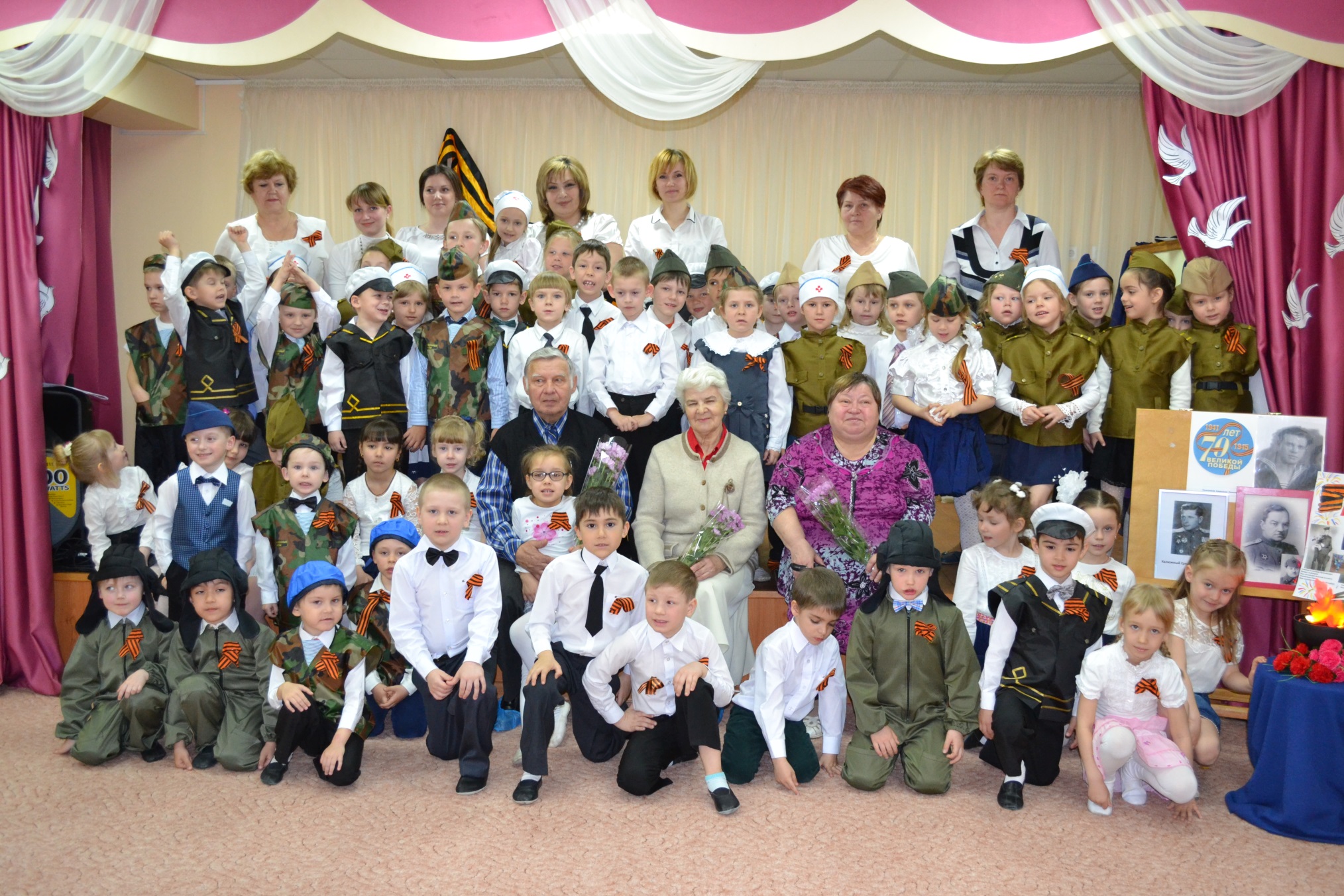